新北市災害防救深耕第2期計畫
104年第21次四方工作會議
104年10月29日(星期四) 14時
1
議程
一、主席致詞
二、管制事項報告                   
三、10月進度及11月預定工作報告   
四、預定工作配合事項說明
五、國際災例
六、臨時動議
七、主席結論
(10分鐘)
(25分鐘)
(25分鐘)
(20分鐘)
(20分鐘)
(10分鐘)
(10分鐘)
2
一、主席致詞
3
二、管制事項報告
4
5
6
7
三、10月工作進度報告
       11月預定進度報告
8
10月份工作進度
9
災害潛勢地點處置情形
公所提報之災害潛勢點-未改善地點辦理進度
10
區級地區災害防救計畫
各區公所地區災害防救計畫函頒進度
11
區級地區災害防救計畫
19區公所地區災害防救計畫核定進度
12
防災避難看板進度
由廠商製作29區防災避難看板，預定11月底完成裝設
蘆洲區特色看辦樣式
看板樣式已確認，10月25日已完成裝設。
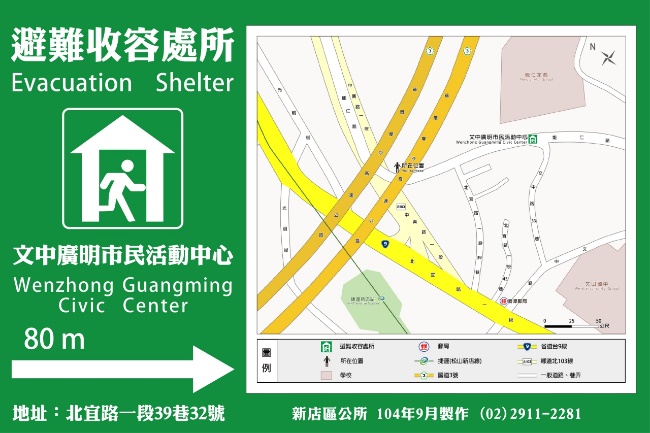 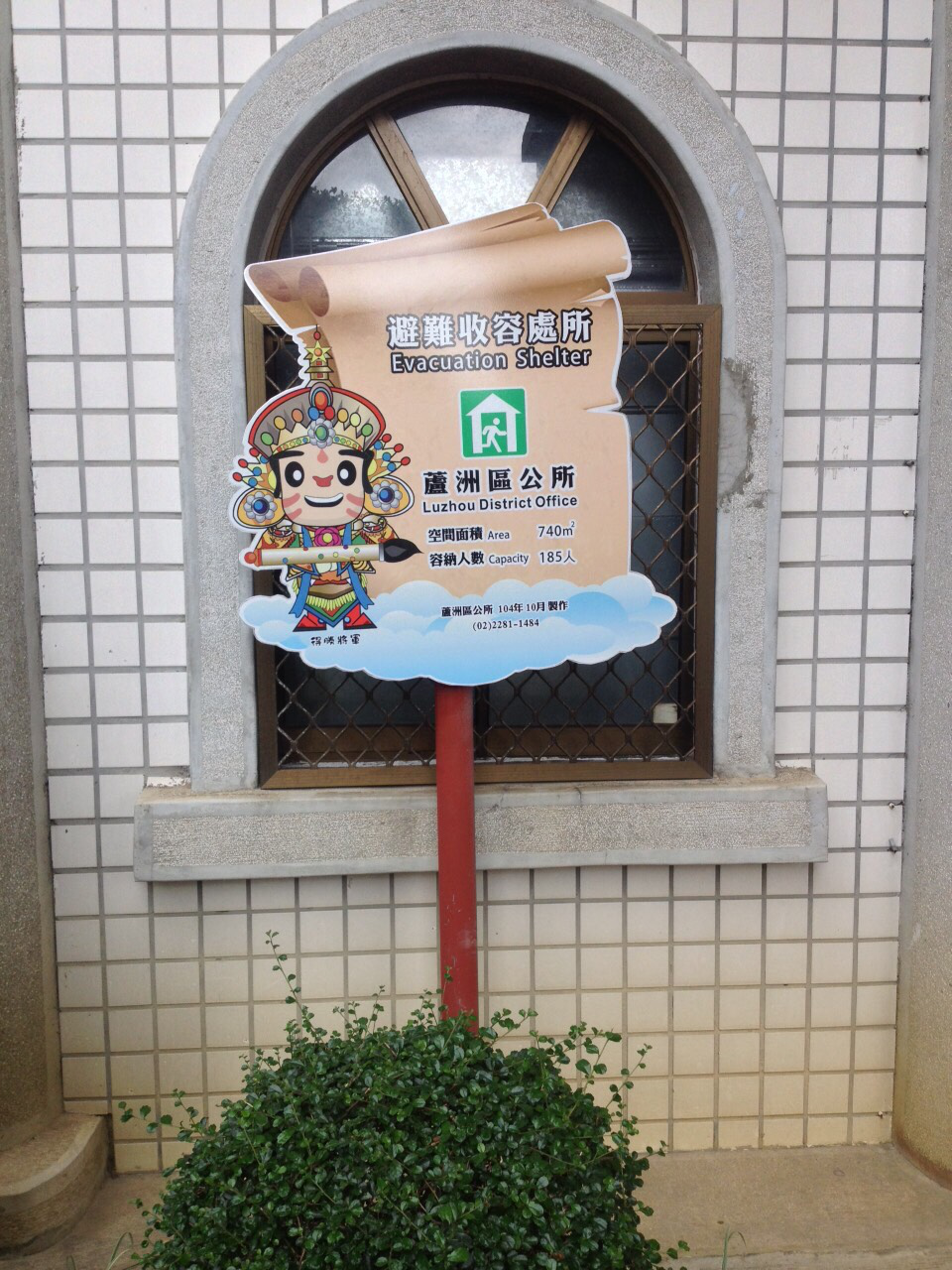 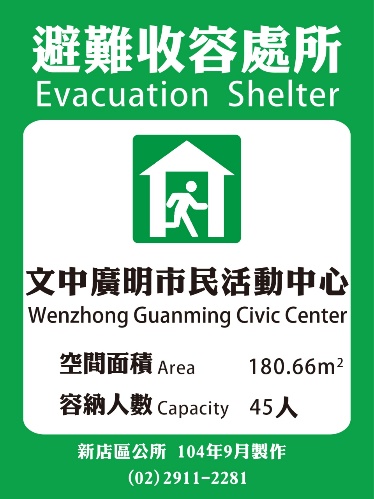 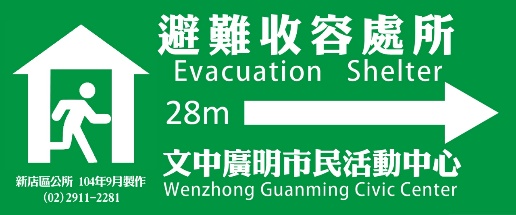 13
評估各區避難收容處所收容能量
依水災、土石流及海嘯之災損評估收容能量。
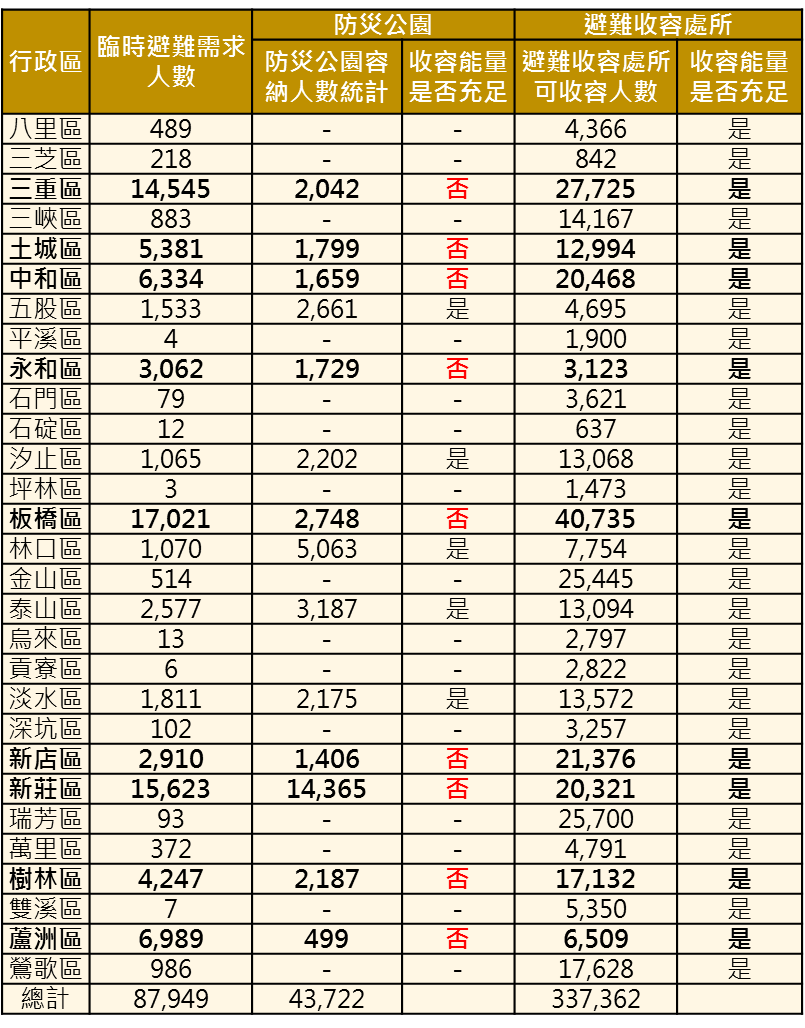 以地震為例
就災損推估結果評估各區避難收容處之所收容能量，僅以短期（臨時）避難需求評估各區的收容能量。利用TELES進行地震境況模擬推估，依據地震之災損推估避難需求人數。
依據本年度更新之可收容人數資料，重新評估各區避難收容能量。
避難收容處所折損率為0%。
評估結果顯示：
以防災公園優先收容之板橋區、新莊區、三重區、蘆洲區、中和區、土城區、樹林區、永和區及新店區等9區容納空間不足。
若以所有避難收容處所皆可正常運作之條件，將無法收容之民眾移至轄區內避難收容處所進行安置，由右表可知各區收容能量是為充足。
14
評估各區避難收容處所收容能量
依水災、土石流及海嘯之災損評估收容能量。
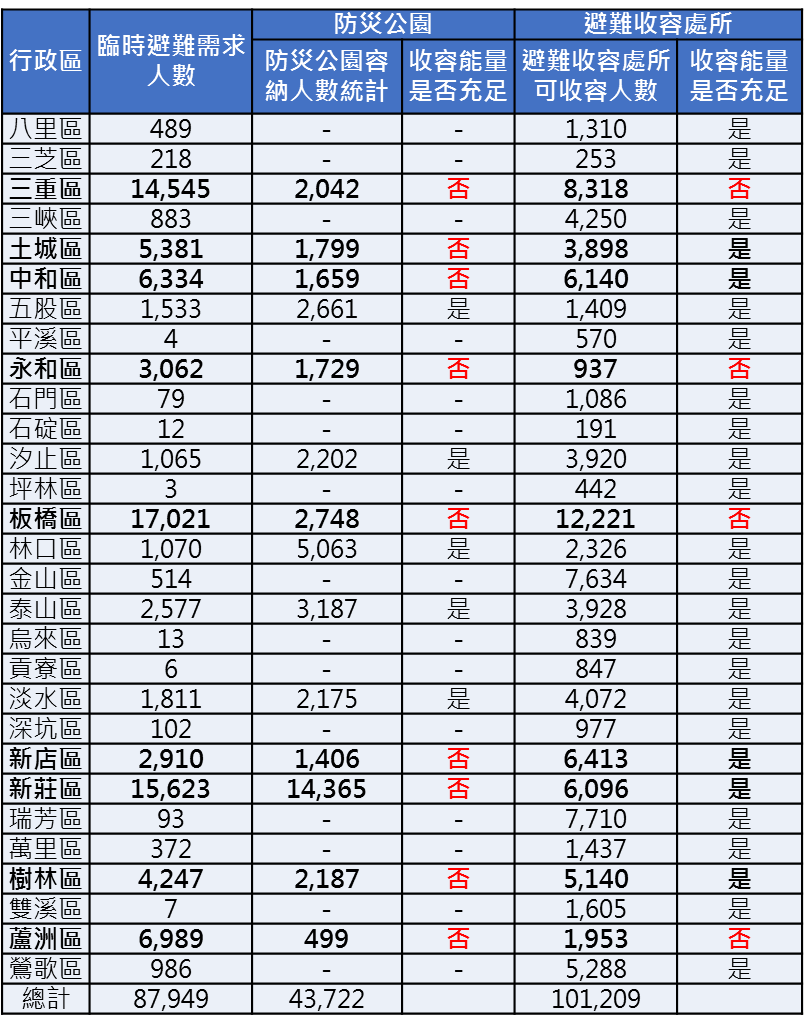 以地震為例
就災損推估結果評估各區避難收容處之所收容能量，僅以短期（臨時）避難需求評估各區的收容能量。
利用TELES進行地震境況模擬推估，依據地震之災損推估避難需求人數。
依據本年度更新之可收容人數資料，重新評估各區避難收容能量。
避難收容處所折損率為70%。
評估結果顯示：
以受損70%之條件進行能量評估，板橋區、三重區、永和區及蘆洲區等4區亦無法收容滿足需求。建議將民眾安置於鄰近行政區域，若其仍無法負荷，則以轄區內之營區進行收容或異地收容至臺北市、桃園縣或基隆市等地區。
15
評估各區避難收容處所收容能量
評估結果
土石流
地震
板橋區、三重區、永和區及蘆洲區於假設收容場所70%受損之情境，收容能量無法滿足需求。
除鼓勵民眾依親，建議以轄區內之營區進行收容或異地收容至臺北市、桃園縣或基隆市等地區。
目前新北市政府已規劃6處營區，包含前山營區(淡水區)、后山營區(淡水區)、北新莊營區(淡水區)、仁愛營區(土城區)、堅貞營區(五股區)及八煙營區(金山區)，於各區收容量不足時可提供收容。
依據104年2月行政院農業委員會水土保持局公告土石流潛勢溪流影響範圍內保全對象(29區計有3,916人)，比對社會局提供之各區避難收容處所可收容人數。
評估結果為各區收容能量皆足夠。
海嘯
依據模擬海嘯入岸後之淹水狀況，影響區域為八里區、石門區、金山區、貢寮區、淡水區、瑞芳區及萬里區(計有7區3,344人)，比對社會局提供之避難收容處所可收容人數資料。
評估結果為各區收容能量皆足夠。
水災
依據水利局《104年度水災危險潛勢地區保全計畫》之水災保全戶實際居住人數(29區計有59,089人)，比對社會局提供之避難收容處所可收容人數資料。
評估結果各區目前收容量皆足夠。
16
第2次輔導-區公所意見回覆彙整
17
第2次輔導-區公所意見回覆彙整
18
第2次輔導-區公所意見回覆彙整
19
協助區公所準備期末評鑑工作
繪製樹林區、新莊區及蘆洲區SOP
樹林區、新莊區及蘆洲區SOP項目
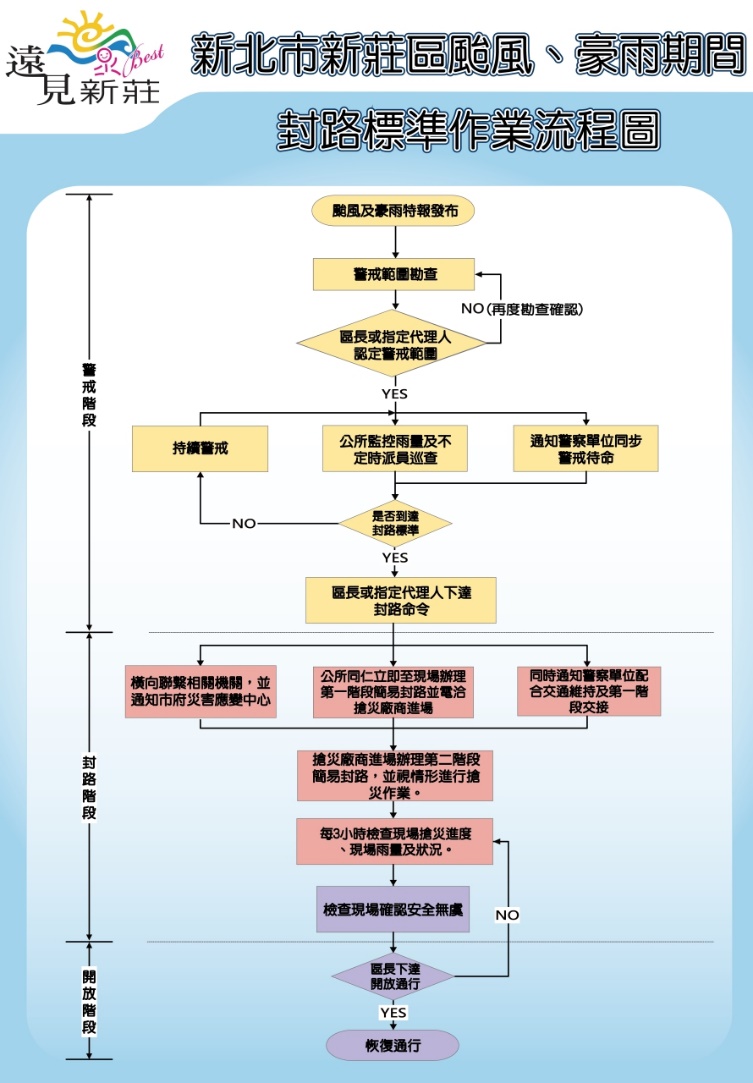 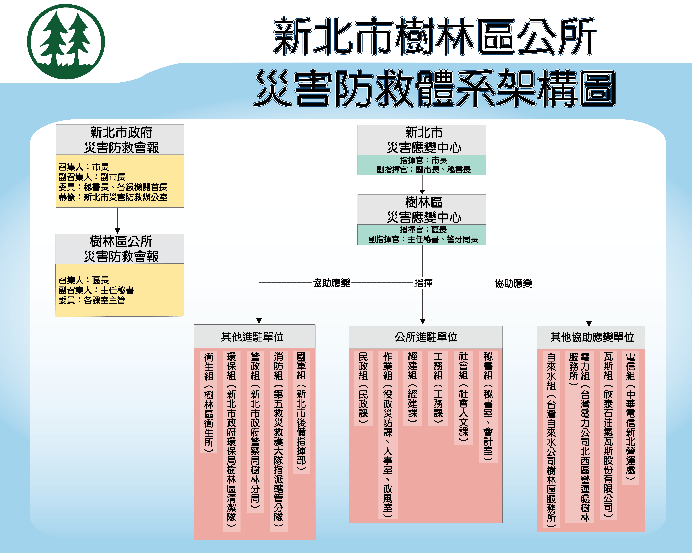 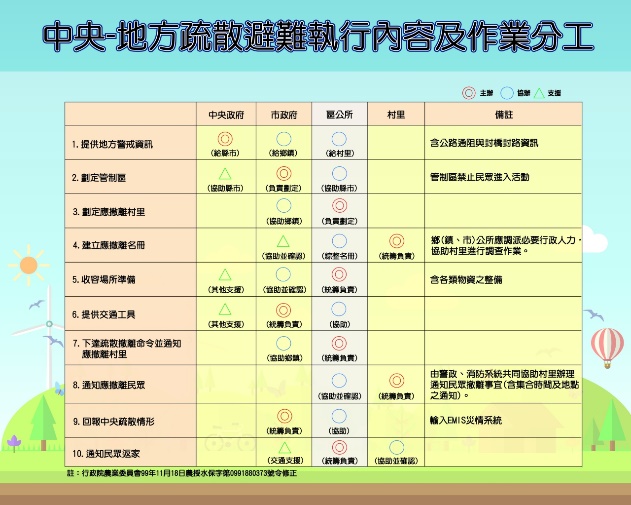 20
協助區公所準備期末評鑑工作
繪製樹林區、新莊區及蘆洲區各項圖資
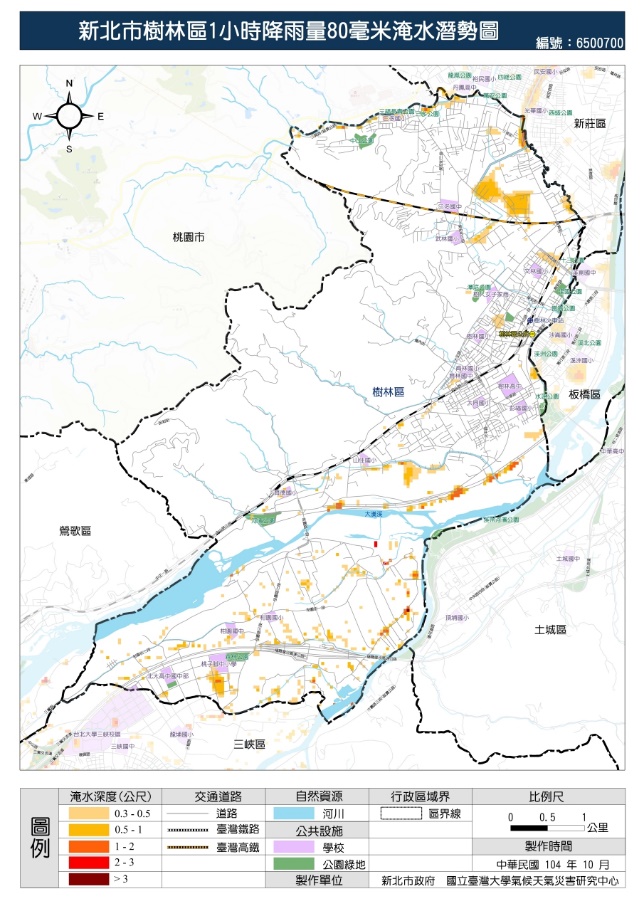 樹林區圖資項目
21
協助區公所準備期末評鑑工作
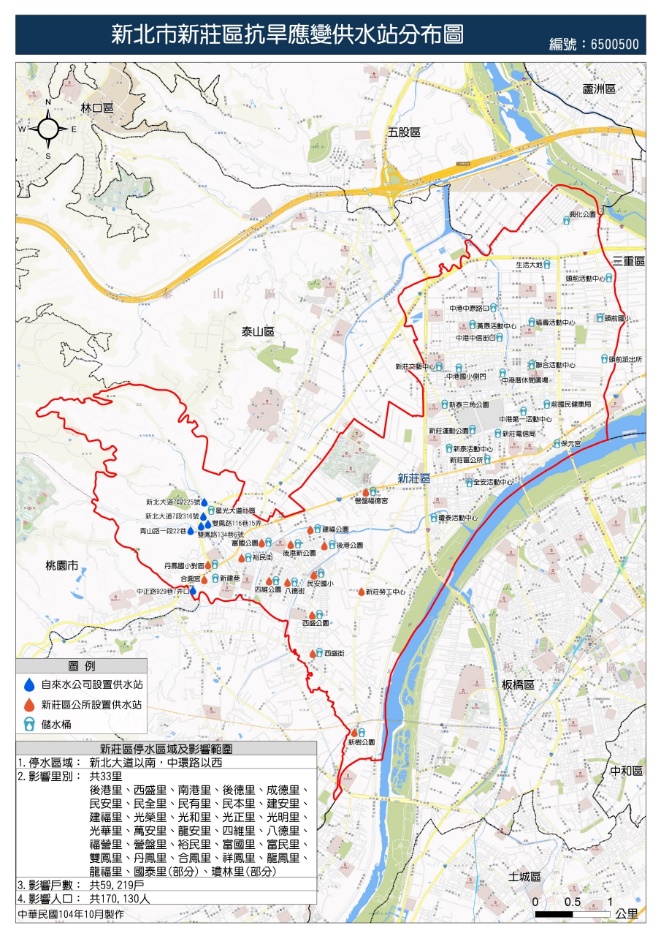 繪製樹林區、新莊區及蘆洲區各項圖資
新莊區圖資項目
22
協助區公所準備期末評鑑工作
繪製樹林區、新莊區及蘆洲區各項圖資
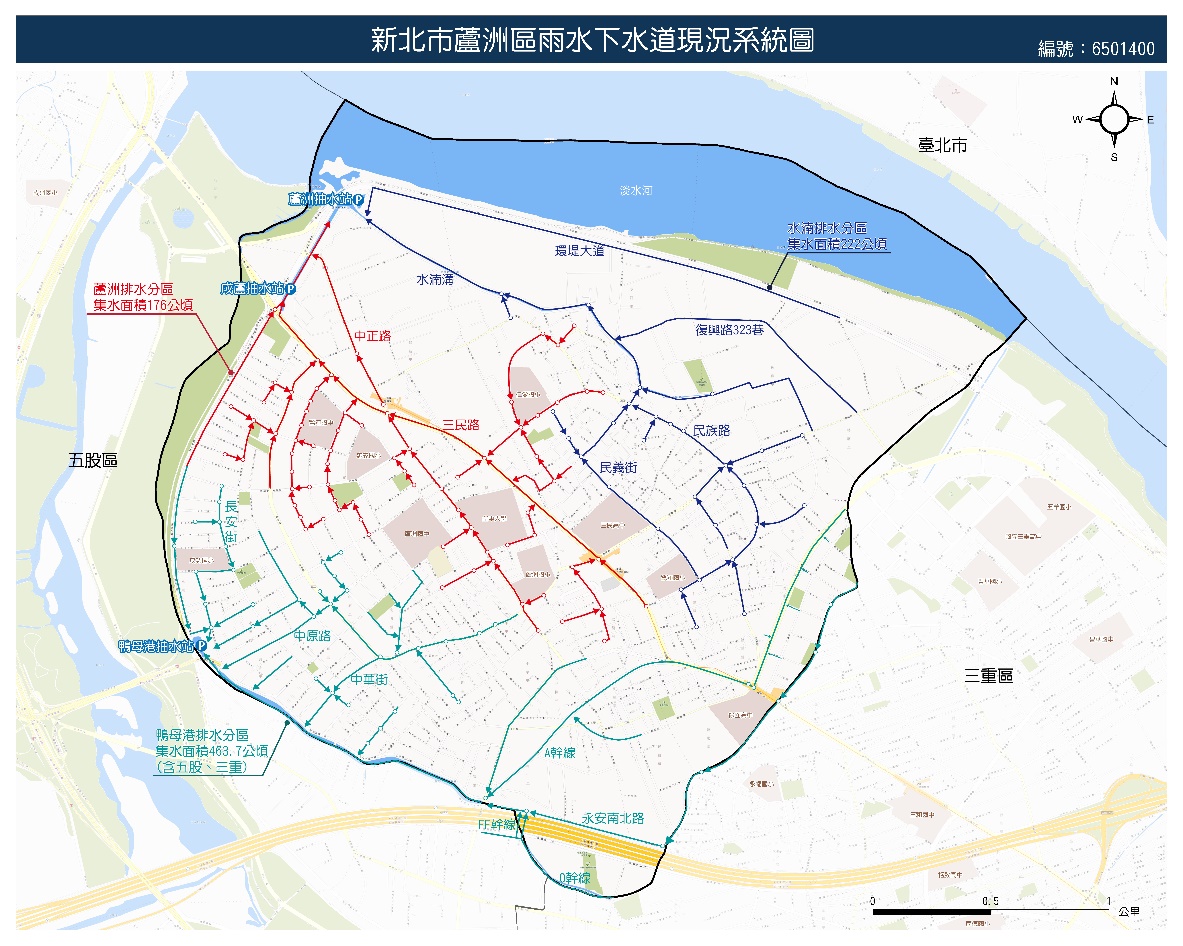 蘆洲區圖資項目
23
製作市府冊展版內容
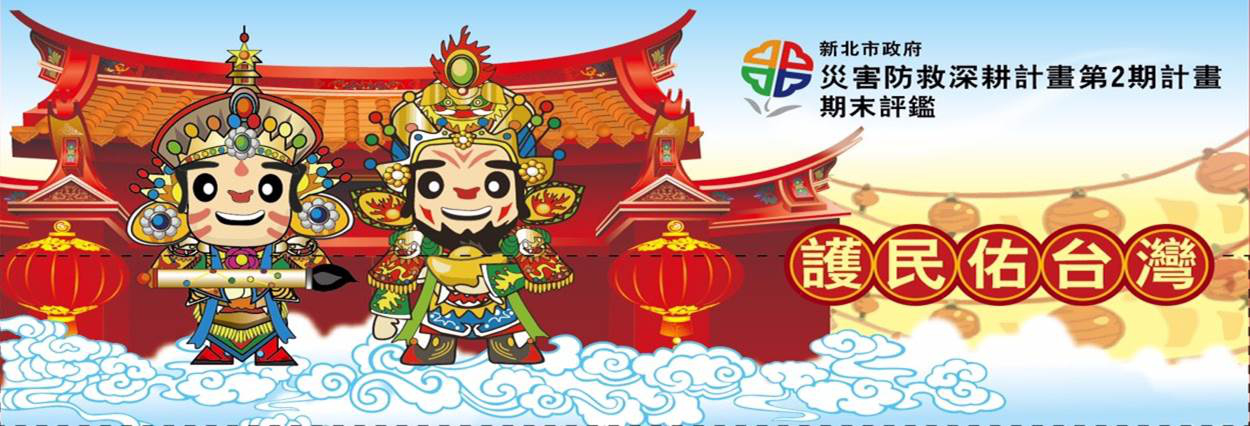 主視覺
(初稿)
各展版項目
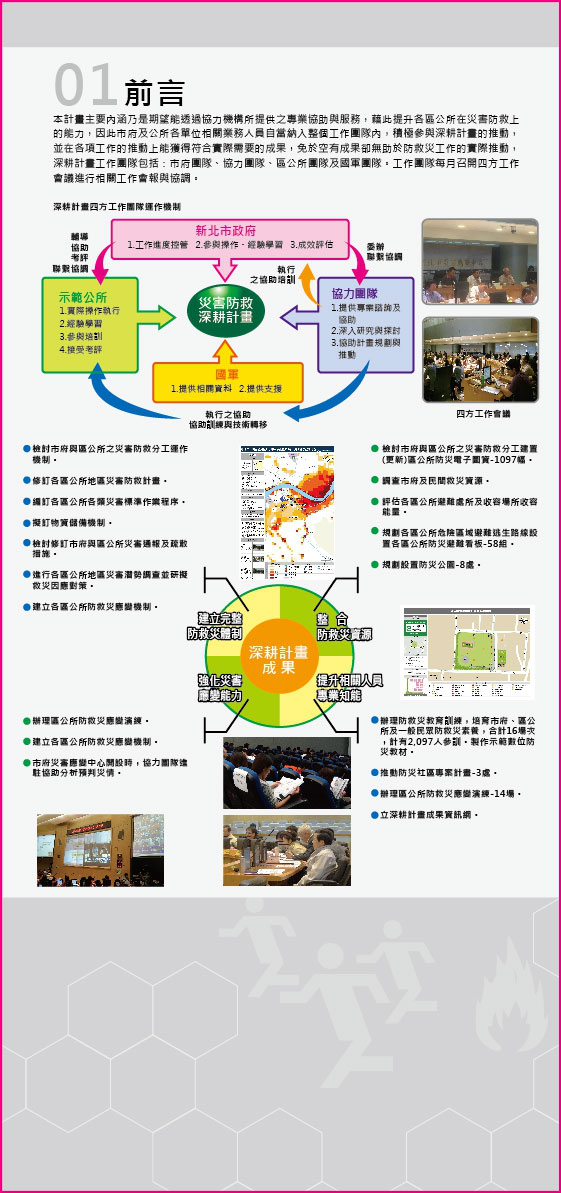 24
(初稿)
期末評鑑資料準備工作
修改期末評鑑市府自評表及市府冊資料
彙整市府冊資料電子檔上傳內政部指定網站
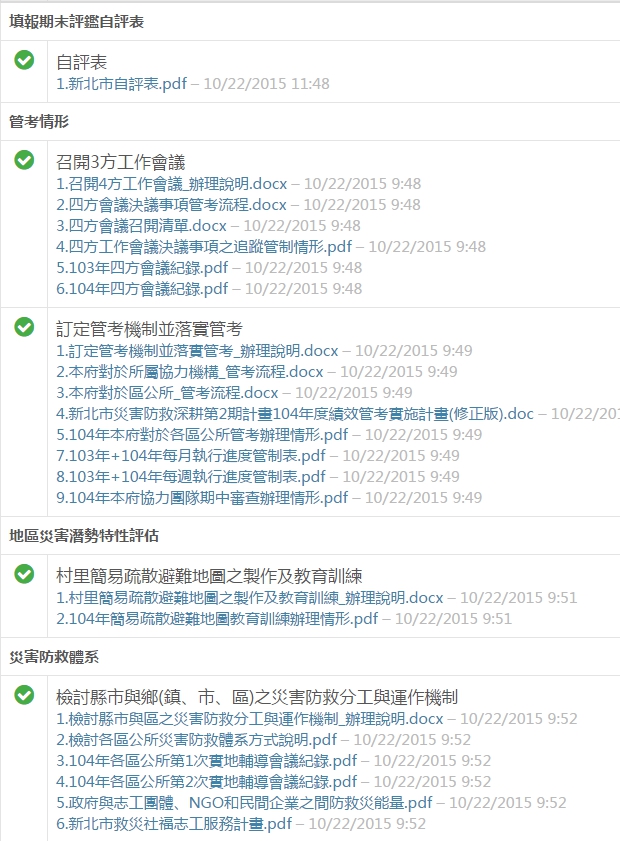 10月14日、28日3區公所進行預檢
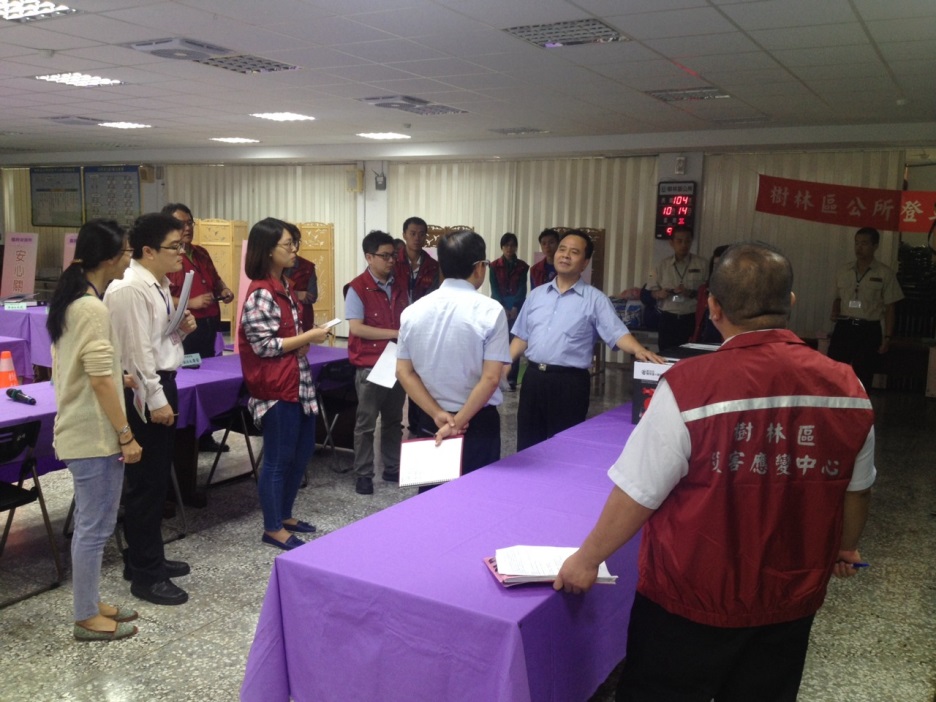 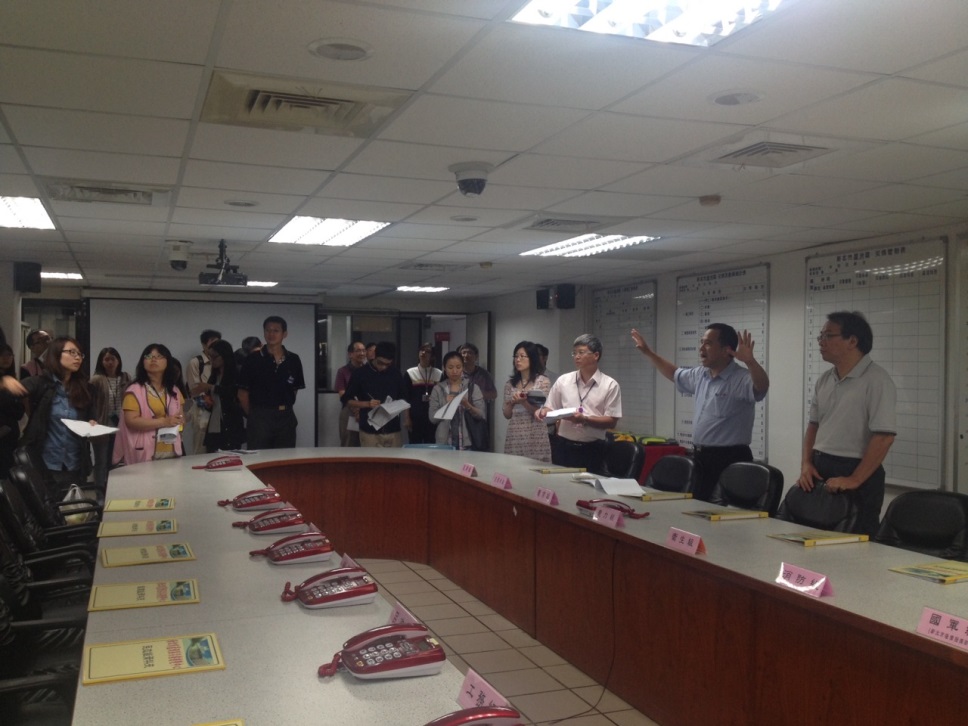 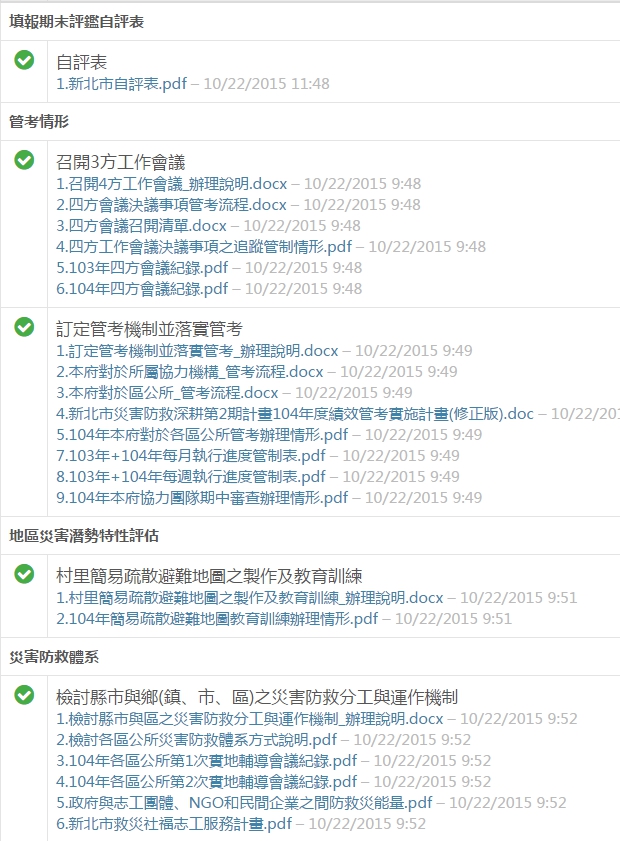 25
11月預定進度報告
26
11月工作預定內容
11月5日辦理期末評鑑
期末評鑑委員名單：
1.內政部消防署冷組長家宇。
2.內政部消防署魏科員茂芬。
3.內政部消防署李科員政昕。
4.內政部消防署郭科員哲男。
5.中央警察大學沈子勝教授。
6.國立嘉義大學陳建元教授。
7.中原大學林郁芳助理教授。
更新毒化災害潛勢地圖
輔導26區公所上傳期末評鑑資料至內政部指定網站
裝設防災避難看板
撰寫本計畫期末成果報告
編訂區公所使用之作業機制
27
四、預定工作配合事項說明
28
期末評鑑辦理流程及各單位配合事項
29
期末評鑑辦理流程
現地勘查日期為：11月5日
現勘3區公所擇定為：
第1類-樹林區公所、蘆洲區公所
第2類-新莊區公所
現地勘查會議時程
30
期末評鑑辦理流程
現地勘查會議流程
31
期末評鑑各單位配合事項
現地勘查3區公所配合事項
各冊書面資料、展示區及EOC環境，請區公所安排解說人員。
請區公所之區長出席評鑑會議，並親自簡報說明區公所於本計畫執行成果。
評鑑當日會議期間，請區公所備妥茶水及餐點，供評鑑委員使用。
評鑑當日中午於新莊區公所用餐，請公所協助代訂便當。
其他單位配合事項
本次評鑑，請市府相關局處、各區公所及國軍單位派員出席蘆洲區現地勘查及綜合座談會，以展現市府對於深耕計畫之重視。
相關局處請指派主管業務科長出席與會。
各區公所請指派主秘層級以上主管出席與會。
國軍單位請指派業務單位主管出席與會。
請上述人員於11月5日13:50前於蘆洲區公所7樓禮堂就座完畢。
32
期末評鑑資料各區公所上傳狀況
33
期末評鑑資料各區公所上傳狀況
資料上傳項目及期限
說明：26區公所請於11月19日前將期末評鑑資料轉為電子檔並上傳至內政部指定網站。
34
市級地區災害防救計畫修正說明
35
市級地區災害防救計畫修訂說明
各編章修訂期程
36
市級地區災害防救計畫修正說明
本年度編章修訂分工
37
市級地區災害防救計畫修正說明
召開專家審查會議流程
由各局處於修訂完各編章後，各自召開。
應邀請5位外聘專家學者與會進行審查，其中3名應為新北市專家諮詢會議名單內成員，另2名可由局處自行聘請。
本項會議應於105年1月20日前完成，再依照審查內容進行修正。
各編交由消防局統一彙整時間訂於105年3月1日。
38
五、國際災例
39
國際重大災害應變分析
瓜地馬拉康布雷二村崩塌事件
法國蔚藍海岸暴雨事件
40
事 件 描 述
時間：104 年 10 月 1 日當地時間晚上9點30分
地點：瓜地馬拉市聖卡塔琳娜皮努拉鎮康布雷二村
事件描述：瓜地馬拉市連日豪雨，造成距離首都東方15公里處康布雷二村（El Cambray II）南側邊坡發生大規模崩塌，大量土石淹沒民宅。
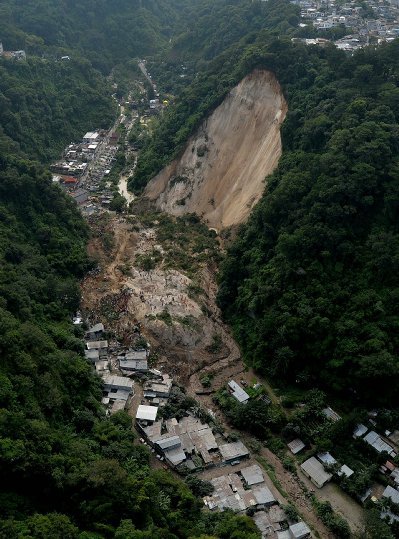 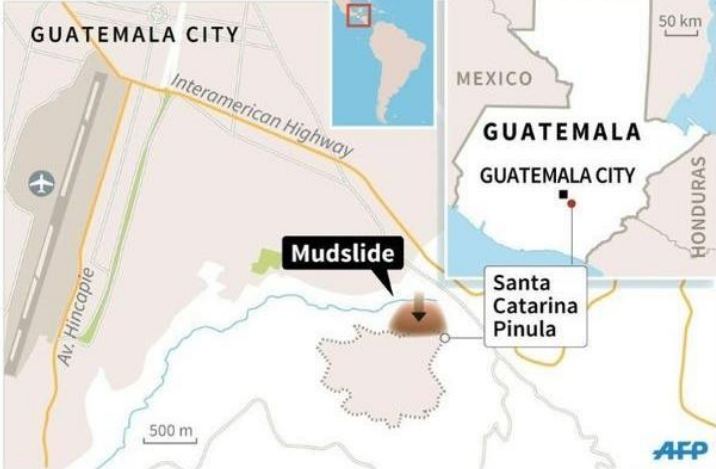 瓜地馬拉
康布雷二村崩塌位置
41
資料來源：Gloibedia、聯合新聞網
[Speaker Notes: Gloibedia，http://globedia.com/papa-manifiesta-solidaridad-victimas-alud-guatemala
聯合新聞網， http://udn.com/news/story/6812/1227935-%E7%93%9C%E5%9C%B0%E9%A6%AC%E6%8B%89%E5%9C%9F%E7%9F%B3%E6%B5%81-69%E6%AD%BB350%E5%A4%B1%E8%B9%A4#prettyPhoto]
災 情 描 述
本次山體滑坡災害位處河谷陡峭邊坡的坡腳之下125戶住家遭到掩埋，部分地區被埋在約 15 公尺深的土礫堆下。
統計至10月8日止，死亡人數220人，約350人下落不明。
NCDR概估崩塌範圍寬約 100 公尺，長約 110 公尺。
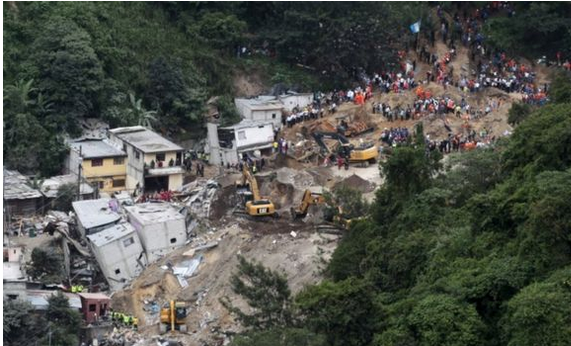 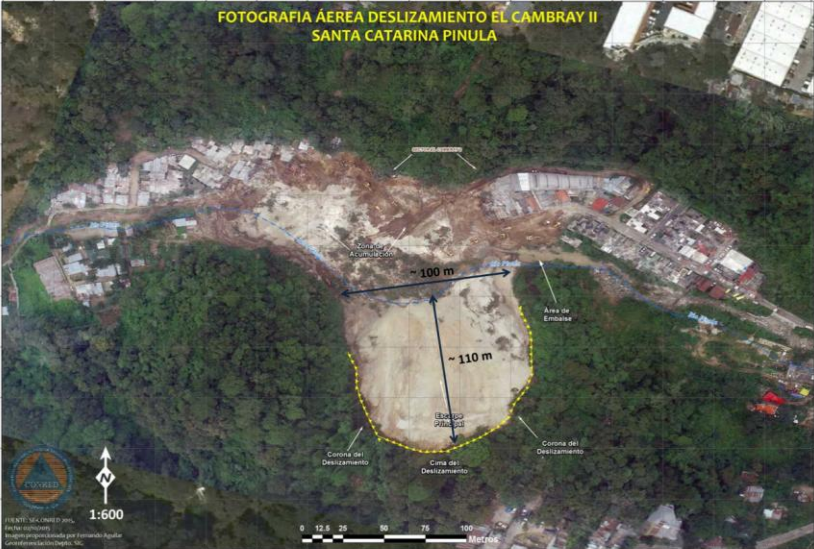 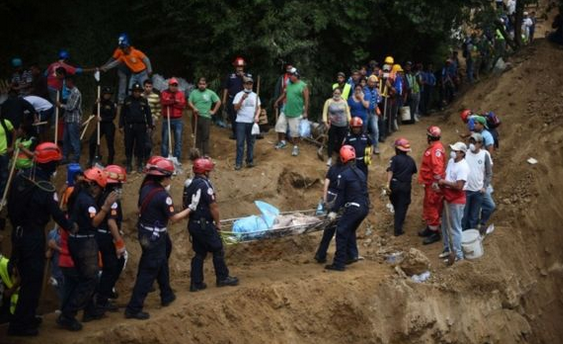 資料來源：CONRED 資料，NCDR編修
BBC
42
[Speaker Notes: 資料來源：CONRED 資料，國家災害防救中心編修    
BBC，http://www.bbc.com/news/world-latin-america-34436117]
案 例 比 較
2011年莫拉克颱風，高雄市小林村崩塌區長約3.2公里、寬約1.6公里，影響範圍約350公頃
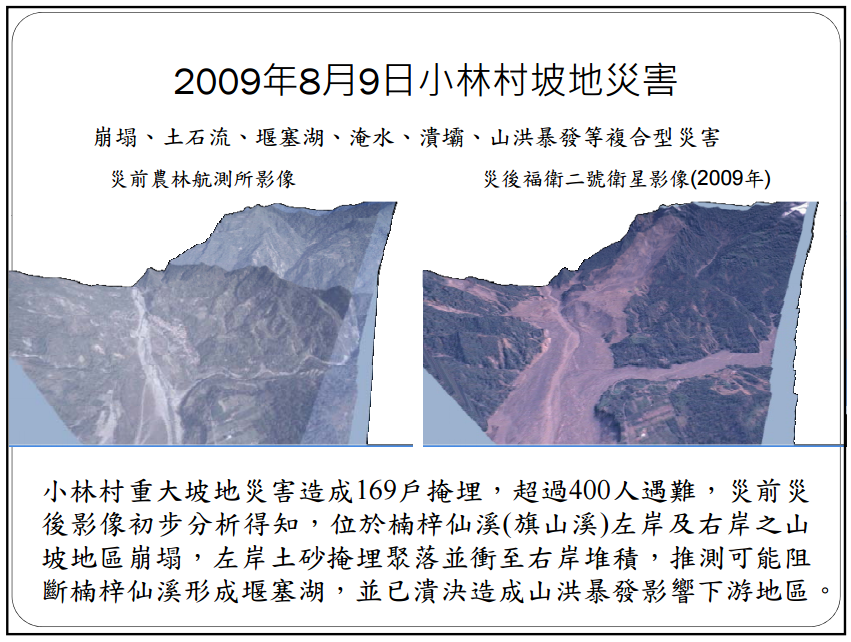 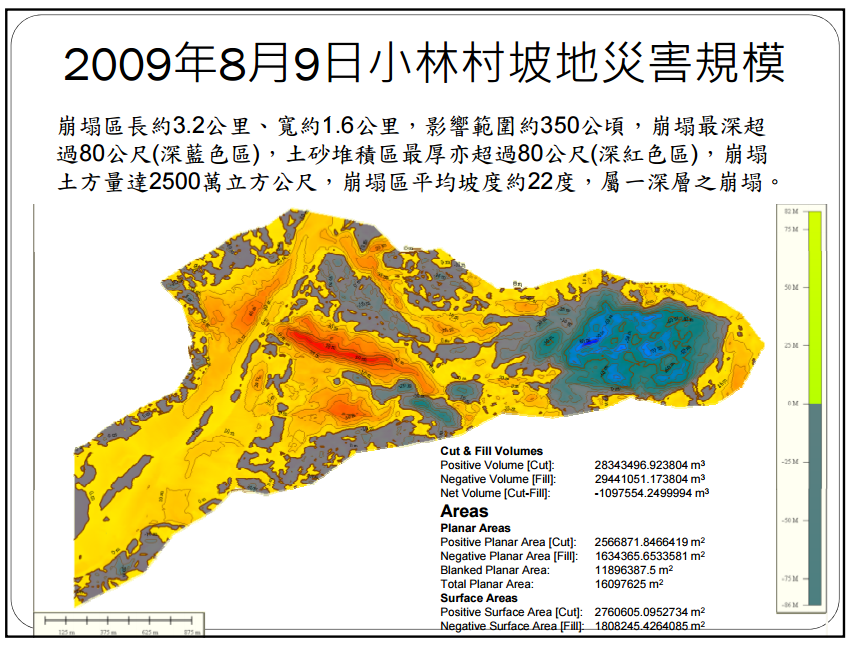 43
資料來源：陳樹群，土砂災害與深層崩塌機制探討
[Speaker Notes: 資料來源：陳樹群，土砂災害與深層崩塌機制探討http://www.cdprc.ey.gov.tw/Upload/RelFile/1287/75601/0126116371.pdf]
災 情 描 述
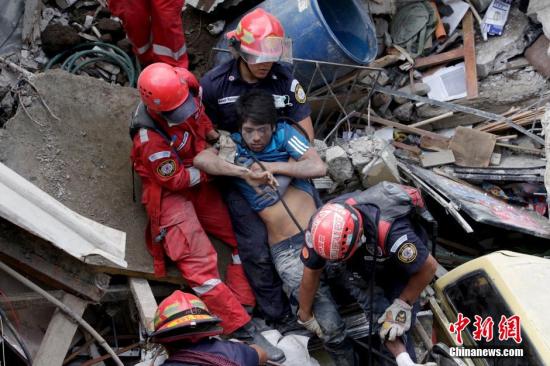 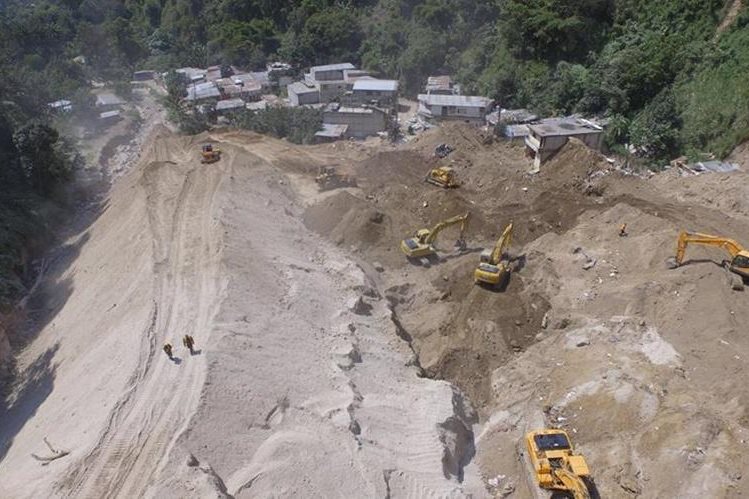 傷者搶救情形
土石掩埋情形
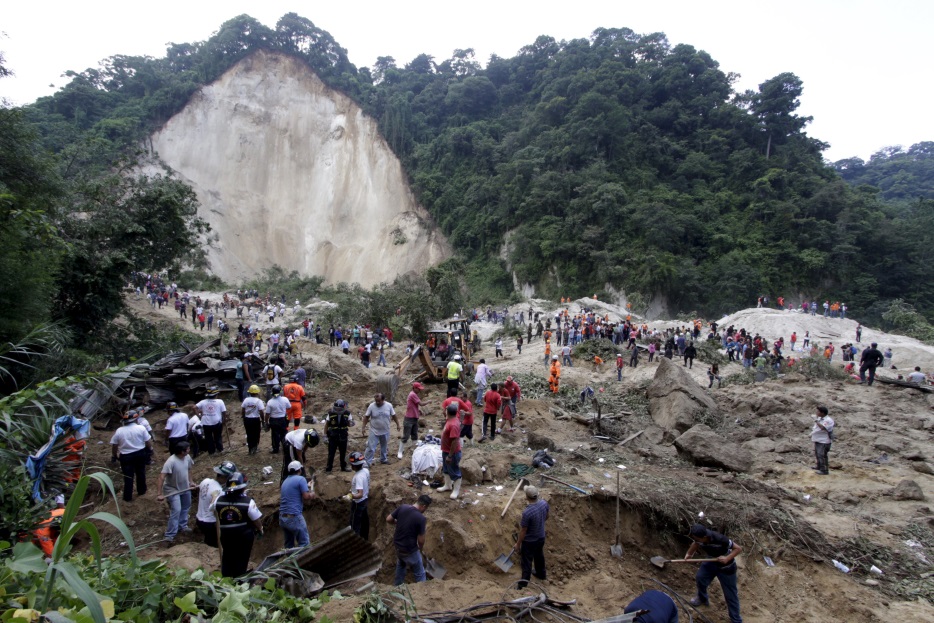 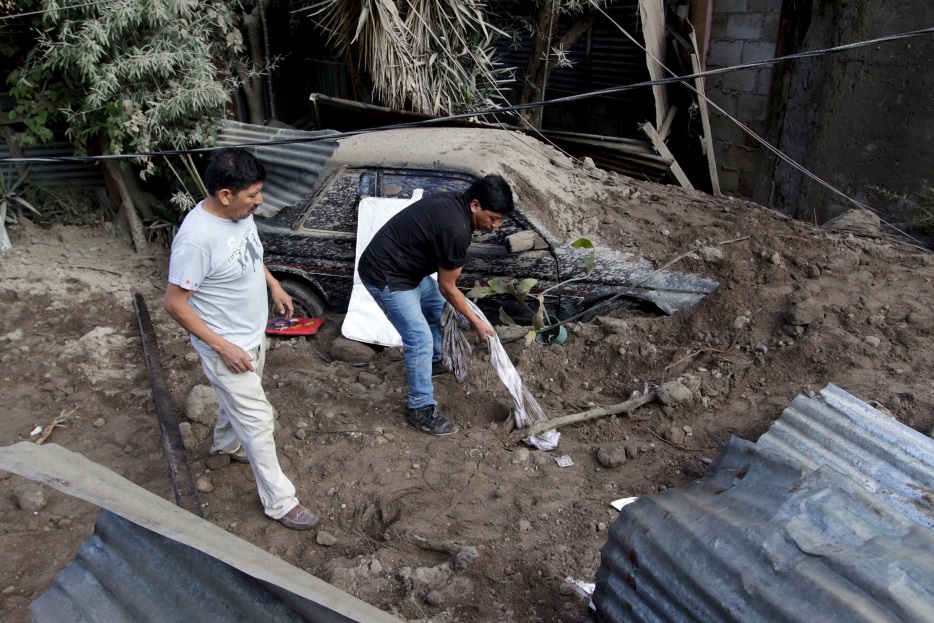 崩塌邊坡情形
車輛遭掩埋情形
44
資料來源：中新網、Prensalibre、Lapatilla
[Speaker Notes: 中新網，http://big5.chinanews.com/m/gj/2015/10-05/7555336.shtml
Prensalibre，http://www.prensalibre.com/guatemala/comunitario/suspenden-busqueda-de-victimas-en-el-cambray-2
Lapatilla，http://www.lapatilla.com/site/2015/10/03/alud-en-guatemala-deja-al-menos-29-muertos-y-600-desaparecidos-fotos/]
政 府 應 變 作 為
1.政府動員人力情形
當局動用約 1800 名救難隊員與大型機具負責搜救與清理土石，當地民間組織與民眾主動投入事發現場協助救援工作。
2.國際援助
墨西哥已派遣救難隊與搜救犬前往救助，美國、古巴等鄰近國家，已向瓜國表示願意提供援助。
3.設置避難收容場所
當局設置一處臨時避難收容所，提供約600人避難收容。
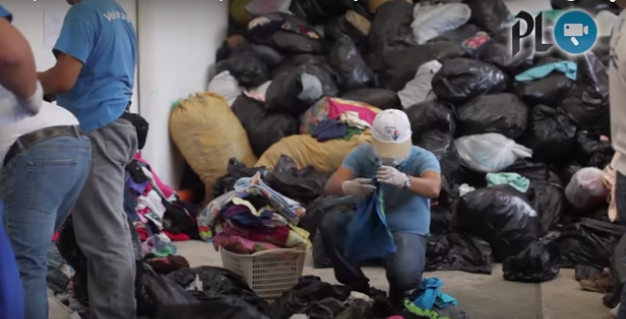 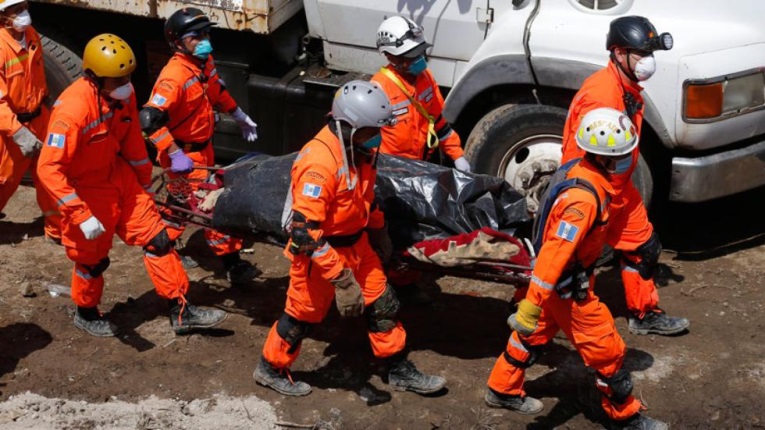 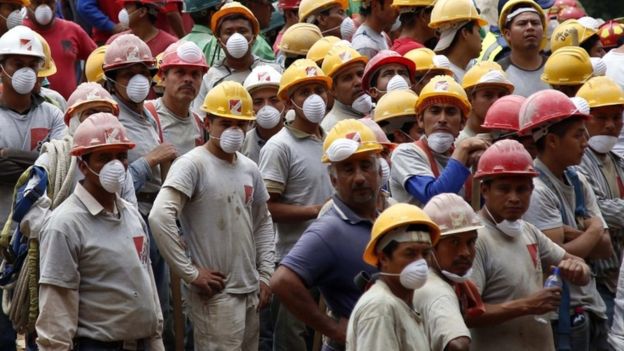 瓜地馬拉救難隊員
避難收容處所物資整理
當地民間組織投入
45
資料來源：The Weather Channel、Prensalibre
[Speaker Notes: 資料來源：The Weather Channel，http://www.weather.com/news/news/guatemela-landslide-death-toll-rises-rescue-effort
Prensalibre，http://www.prensalibre.com/guatemala/comunitario/suspenden-busqueda-de-victimas-en-el-cambray-2]
致災原因研判
2003年坡面完整，2005年起，該地區影像有土石崩落塌陷與沖蝕的痕跡，2012年後邊坡直接裸露，且鄰近邊坡也有多處的崩塌裸露狀況。
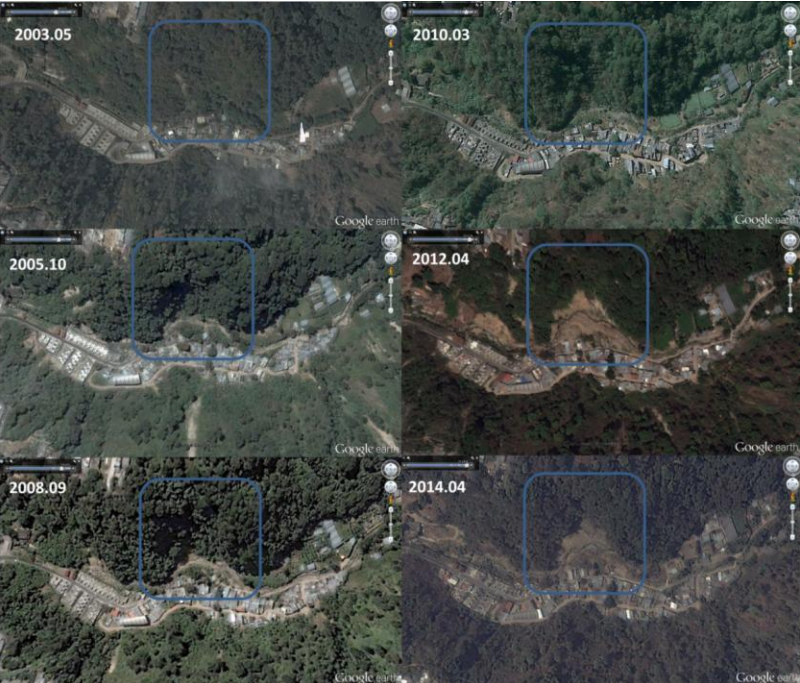 5月至11月是瓜地馬拉的雨季，康布雷二村屬於坡地災害的高風險區，雨季期間易使地質脆弱且陡峭的邊坡釀災。
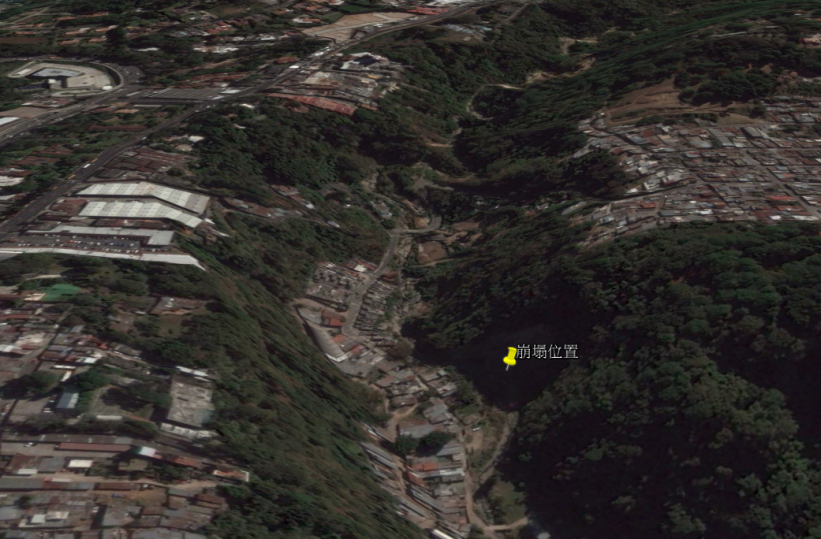 46
資料來源：NCDR、google earth
[Speaker Notes: 資料來源：NCDRhttp://www.cdprc.ey.gov.tw/Upload/RelFile/3007/729843/d0b018b9-9a00-4ed2-a676-5d02527de6ed.pdf]
致災原因研判
瓜地馬拉國家減災委員會去年11月曾發表報告，指出該地區因土石條件，可能再次發生災情，建議居民應撤離。但遭到大多數民眾拒絕，因受經濟條件無法搬遷。直到10月5日，當局才正式宣布該地區不宜居住。
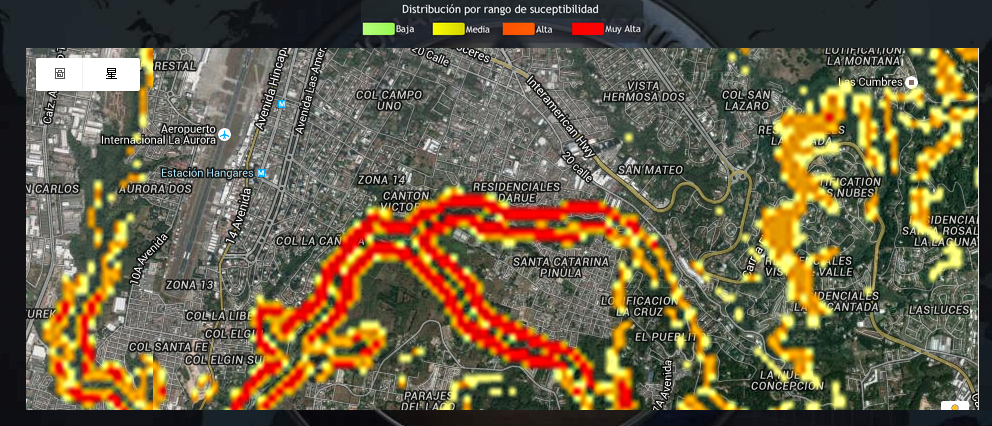 低
高
中
非常高
瓜地馬拉國家減災協調中心網站提供滑坡風險潛在地圖
47
資料來源：瓜地馬拉國家減災協調中心
[Speaker Notes: 資料來源：瓜地馬拉國家減災協調中心http://www.conred.gob.gt/www/index.php?option=com_content&view=article&id=4461&Itemid=782]
事 件 描 述
時間：2015年10月3-4日
地點：法國蔚藍海岸地區(坎城、安提布斯、尼斯)
事件描述：蔚藍海岸3日晚間遭暴洪侵襲，坎城3小時內降下180毫米雨量，尼斯3-4日降雨量約占全年降雨量10%(※法國平均年降雨量500-800毫米)。布哈格河水位暴漲潰堤。淹水深度約30-120公分
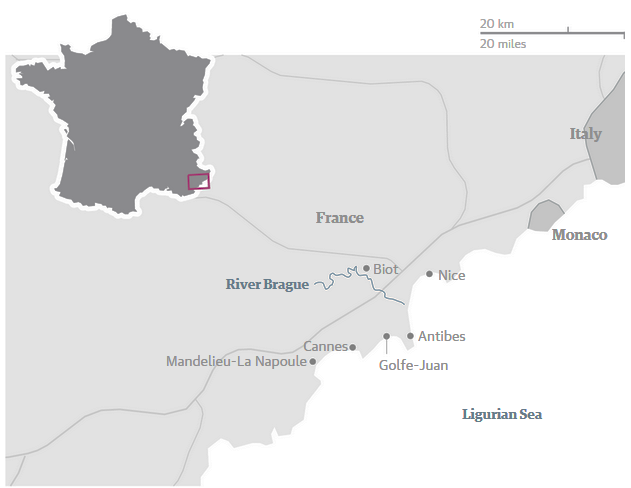 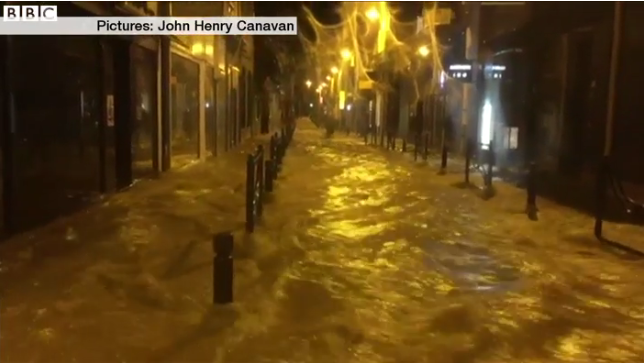 尼斯
安提布斯
坎城
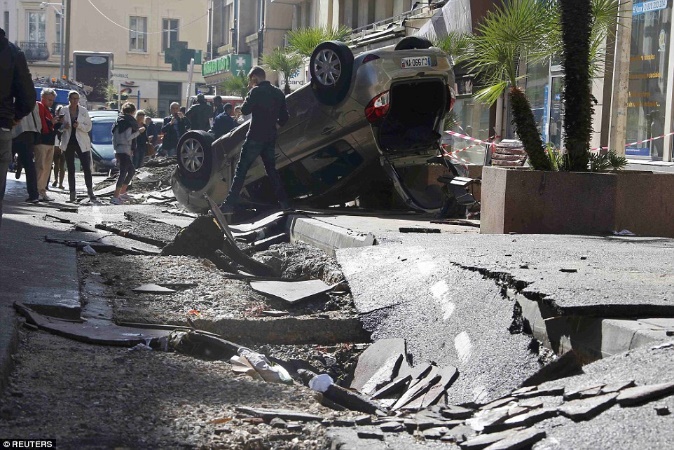 布哈格河
48
資料來源：BBC、Mail online
[Speaker Notes: 資料來源：BBC，http://www.bbc.com/news/world-europe-34437228
Mail online，http://www.dailymail.co.uk/news/article-3259269/Storms-flash-floods-French-resort-towns-kill-13-leave-hundreds-British-holiday-makers-stranded.html]
災 情 描 述
法國暴雨造成20人死亡，其中布哈格河潰堤淹沒一間安養院，3名老人逃生不及喪命。部分民眾在隧道和地下停車場中，因為受困在車中溺斃。

電力通訊：蔚藍海岸約2萬7千戶停電；通訊設備受創嚴重。
交通狀況：法國國家鐵路約12班火車停駛，另有500名旅客滯留尼斯機場。A8高速公路嚴重受損。

坎城警方拘捕試圖偷搶物品之犯人共計9人。
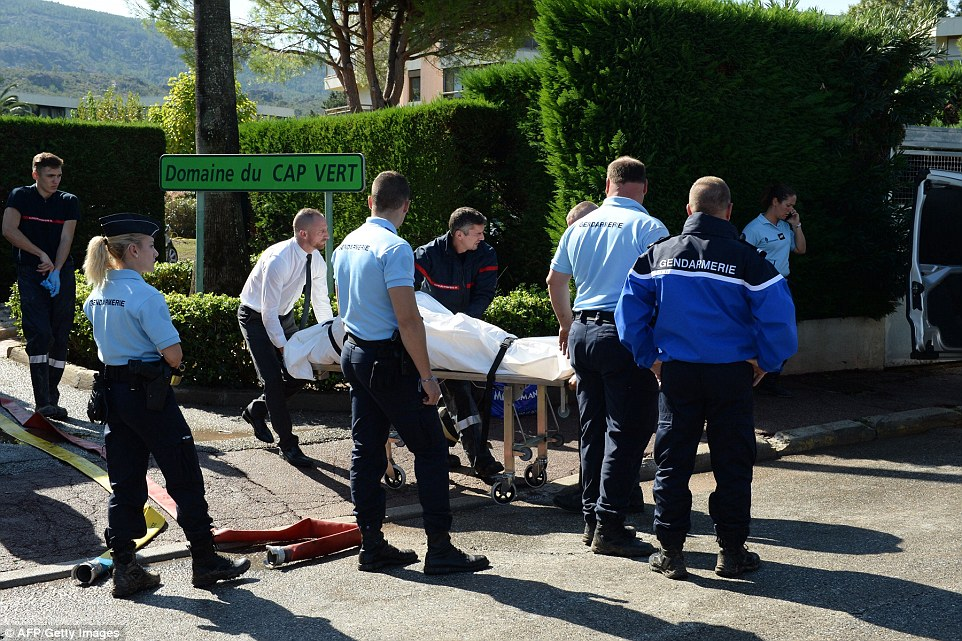 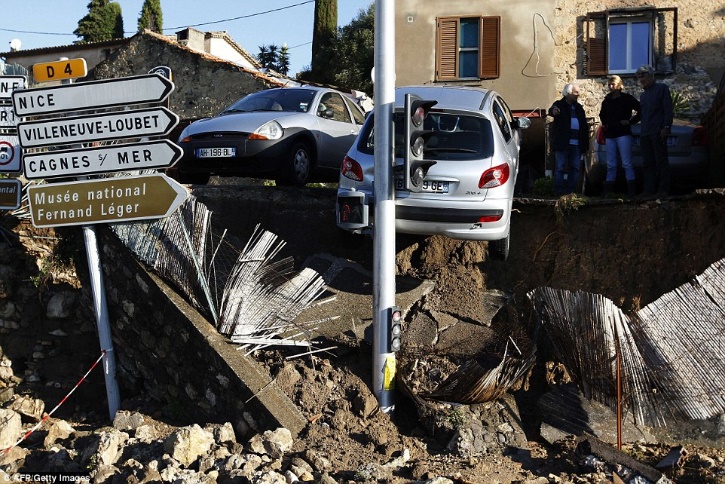 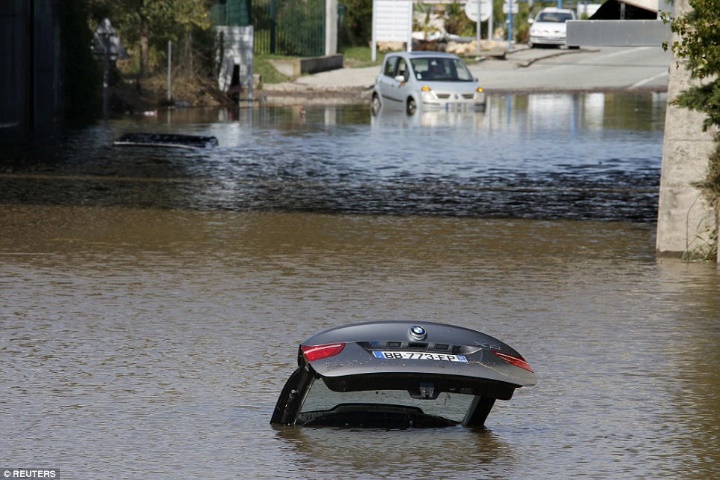 49
資料來源：Mail online
[Speaker Notes: Mail online，http://www.dailymail.co.uk/news/article-3259269/Storms-flash-floods-French-resort-towns-kill-13-leave-hundreds-British-holiday-makers-stranded.html]
災 情 描 述
50
資料來源：youtube
[Speaker Notes: https://www.youtube.com/watch?v=1jFRbof2ytc&index=1&list=PLaDgUSIz5yHLRbVx3D5r-ju9n0WFXuciQ]
災 情 描 述
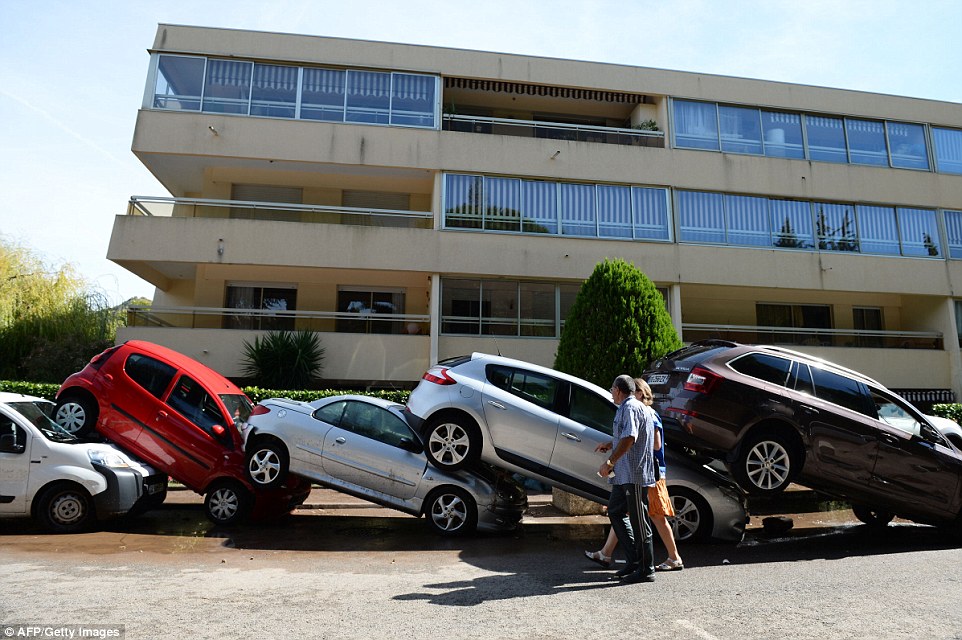 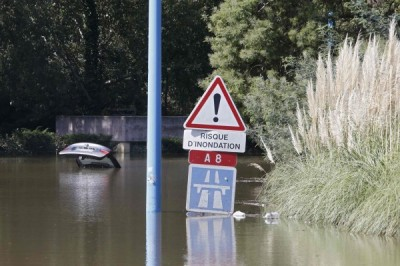 洪水使車輛堆疊受損
A8高速公路淹水情形
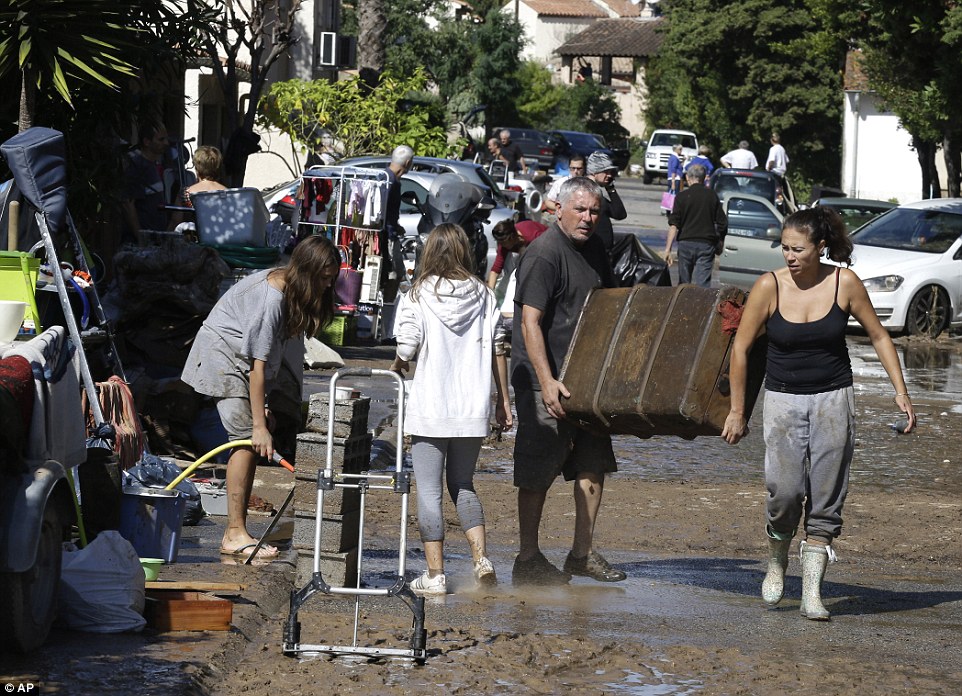 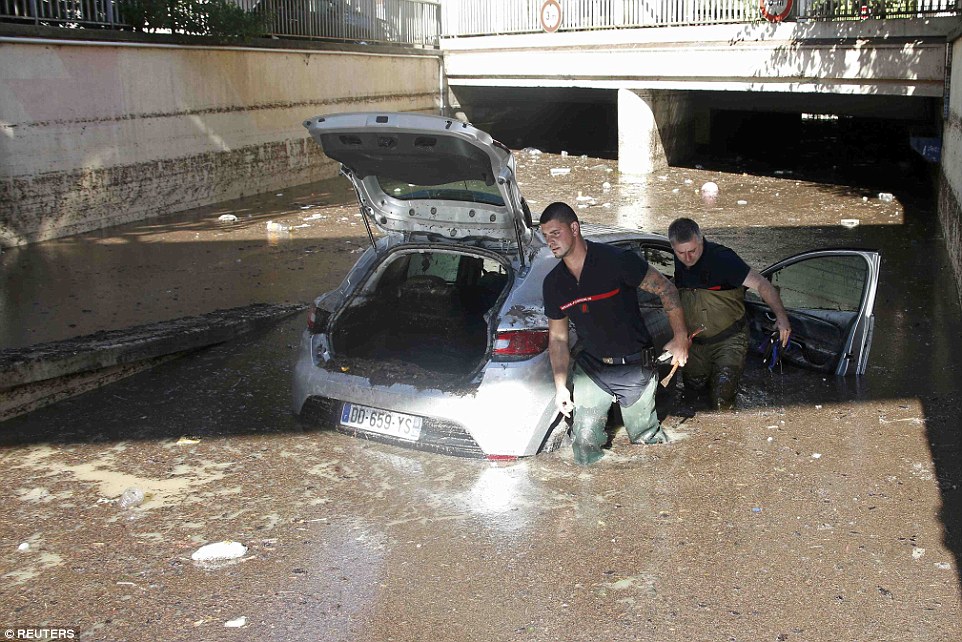 民眾清理街道
汽車受困於隧道
51
資料來源：Mai lonline、自由時報
[Speaker Notes: 自由時報，http://news.ltn.com.tw/news/world/breakingnews/1465329
Mail online，http://www.dailymail.co.uk/news/article-3259269/Storms-flash-floods-French-resort-towns-kill-13-leave-hundreds-British-holiday-makers-stranded.html]
政 府 應 變 作 為
1.政府動員人力情形
共接獲1900通救援服務電話，出動警察和憲兵共450名，消防隊員360名並出勤1000多次。
軍方方面，調度馬賽大隊和海軍陸戰旅援軍。3架直升機與憲兵參與救災行動。
2.開設收容場所
坎城已安置120位災民。
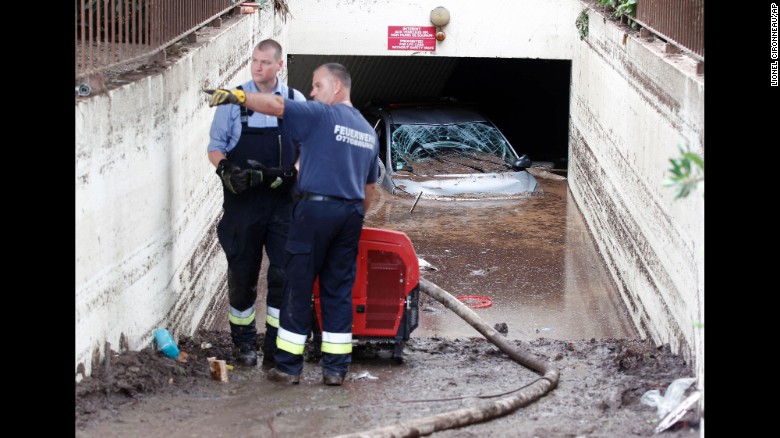 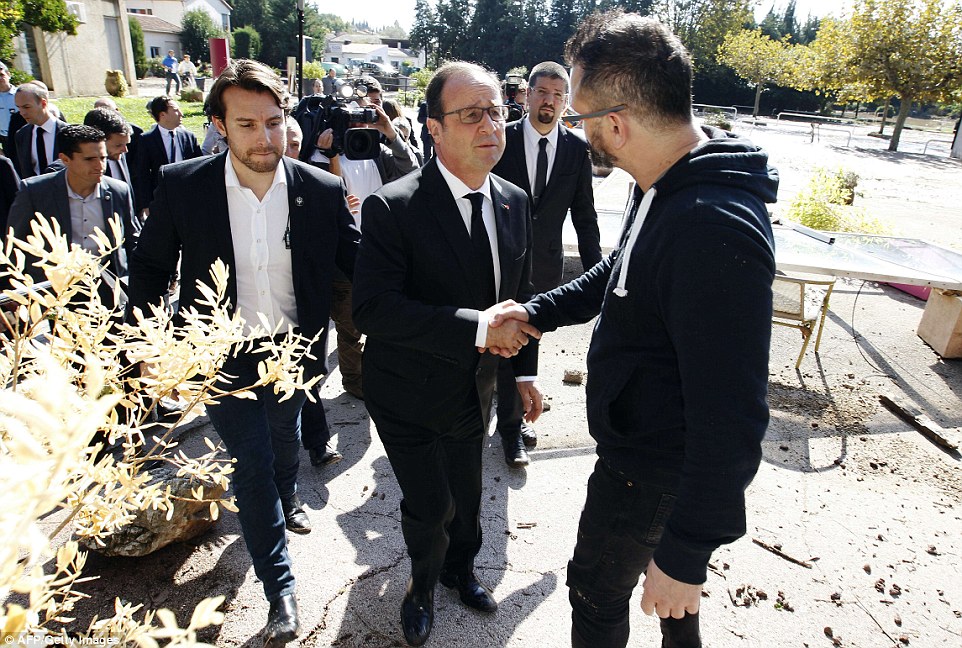 地下停車場抽水
法國總統弗朗索瓦·奧朗德前往災區慰問
52
資料來源：Mai lonline
[Speaker Notes: http://www.interieur.gouv.fr/Actualites/Communiques/Bilan-dramatique-des-inondations-dans-les-Alpes-Maritimes]
政 府 應 變 作 為
3.計畫劃設自然災害災區
發生自然災害後，若經過評估被國家列為自然災害災區，保險公司理賠金額將會提高。
洪水
10月3日法國暴雨警戒區域
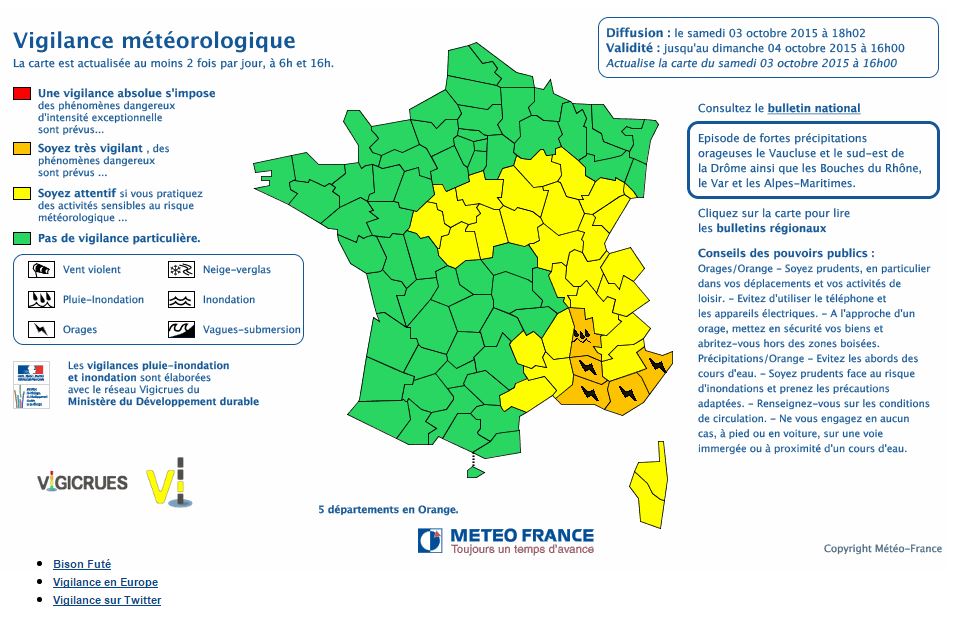 4.檢討警戒分級
針對暴雨事件，法國氣象局除了改善天氣預報的工作外，法國政府亦說明必須從各方面做到減災工作。
警戒分級
警戒
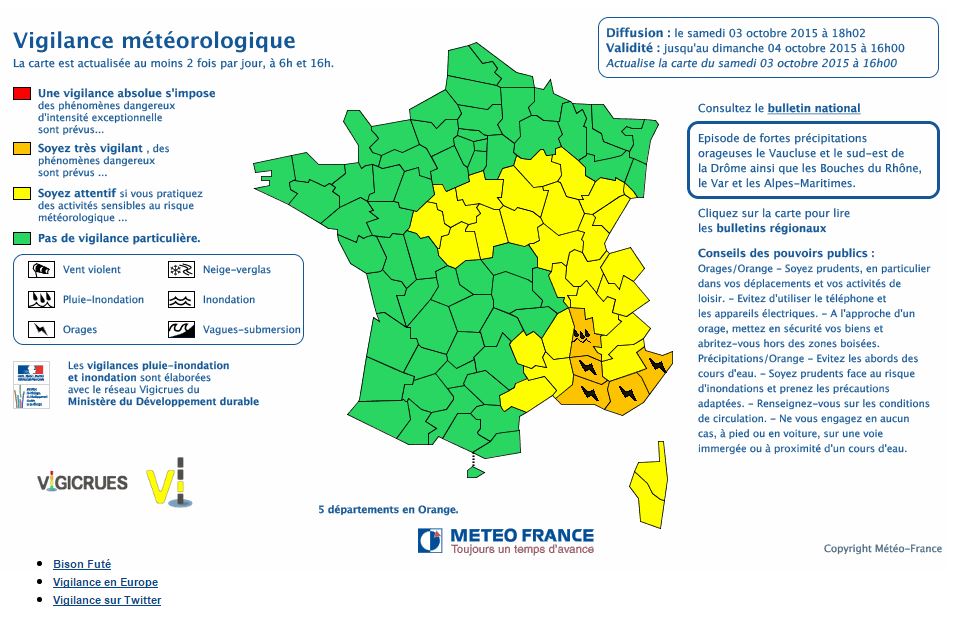 提高注意
注意
普通
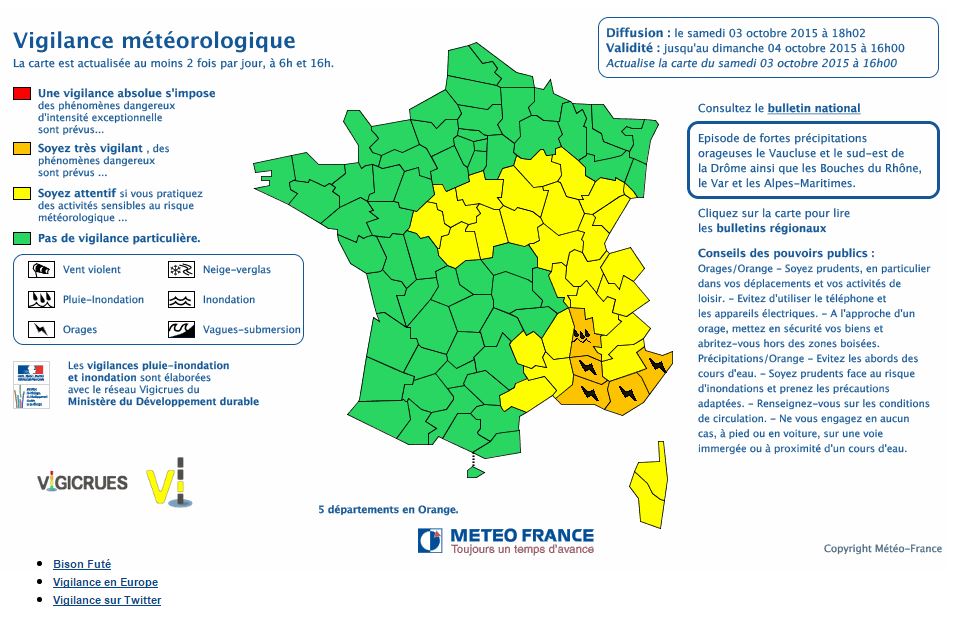 雪災
強風
洪水
暴雨洪水
閃電
海水倒灌
53
資料來源：RTL NEWS、法國氣象局
[Speaker Notes: 資料來源：http://www.rtl.fr/actu/societe-faits-divers/meteo-france-place-3-departements-en-alerte-orange-orages-et-fortes-pluies-7779961328
http://vigilance.meteofrance.com/]
致災原因研判
1.短延時強降雨
坎城3小時內降下180毫米雨量，相當於2個月份的雨量。使布拉格河暴漲淹沒城鎮。
2.民眾避難不及
淹水災情發生後，民眾想開車避難，行駛隧道與地下道時因洪水受困或被沖走，而弱勢族群人口因行動不變而避難不及等情況。
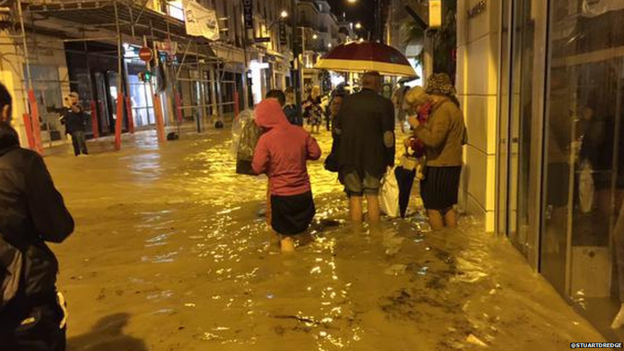 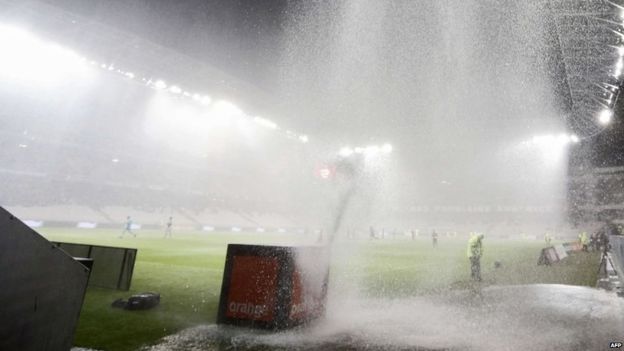 54
資料來源：BBC
[Speaker Notes: http://www.bbc.com/news/world-europe-34437228]
小結
在執行預報及預防性疏散避難作業時，建立預先傳達民眾警訊之通報體系，並規劃實施災前之警戒避難引導機制，俾利災時能迅速提供受災民眾一安全臨時避難處所。
災前預報及預防性疏散避難引導機制
落實防災教育，平時應加強宣導社區防災之重要性，培養民眾防救災意識，以利災時應變及減少人員傷亡及經濟損失。
落實防災教育，宣導防災社區
脆弱度人口面對環境風險對策
必須思考如何讓弱勢、窮困的居民了解所處環境的風險，協助搬離或提早撤離，以及其他的配套措施，以減少傷亡與損失。
55
六、臨時動議
56
臨時動議一 ： (提案單位：消防局)
請各局處協助提供現正運用之資源管理系統資訊。
說明：
為彙整本市各項防救災資源管理系統平台，各局處若有現正運用之資源管理系統平台，如社會局運用之「衛福部重大災害民生物資及志工人力整合網絡平台」，請協助提供系統名稱及系統網址。
57
臨時動議二： (提案單位：消防局)
請臺大團隊針對本市位於崩塌地及順向坡內住戶研擬警戒值及相關機制
說明：
臺大團隊已引用經濟部中央地質調查所之「環境地質基本圖」成果(包含：落石、岩屑崩滑、岩體滑動及順向坡)套疊本市門牌系統，推估本市位於前述區域內之住戶數量。
請臺大團隊分析各類地質敏感區警戒值，俾利訂定相關機制。
58
臨時動議三： (提案單位：消防局)
防災公園整備及開設作業計畫說明
說明：
為研訂「新北市防災公園整備點檢及開設作業計(草案)」，請各單位再行檢視本計畫內容，屆時將依規定函頒。

本計畫內容關於任務編組分工已依照社會局之避難收容編組建議編排。
59
臨時動議四： (提案單位：社會局)
104年度臨時避難收容所一覽表修正檢視案
說明：
社會局已於104年10月12日新北社助字第1041888455號函諒達，請各公所再次檢視貴轄臨時避難收容所一覽表內容，並於104年10月19日前回復，提醒如下：
服務里別修正：請勿填寫全區(以鄰近里別或實際收容里別為主)、檢視各里皆有支援服務之臨時避難收容處所。
適用災害類型修正：請社會課與工務或災防課確認本(104)年度汛期後各類災害潛勢區範圍，針對適用災害類型進行再次檢視修正。
惠復期程及方式：倘需修正請於104年11月6日前Email至承辦人信箱(賴小姐 ah9526@ntpc.gov.tw)；倘需刪除或新增臨時避難收容處所，請正式發函社會局，將由社會局函轉消防局俾利辦理相關圖資及公開資訊之更新。
60
七、主席結論
61